ACADEMIA INTERNACIONAL SANTA FE
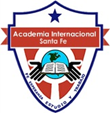 FIFTH GRADE
TOPIC: PRESENT PROGRESIVE
TEACHER YINELA RIVERA
WEEK 1
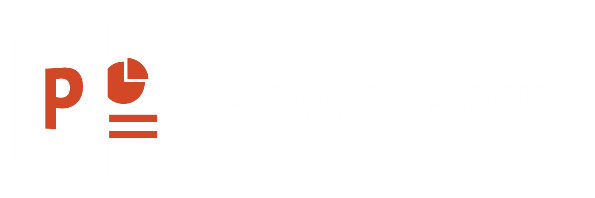 PRAY
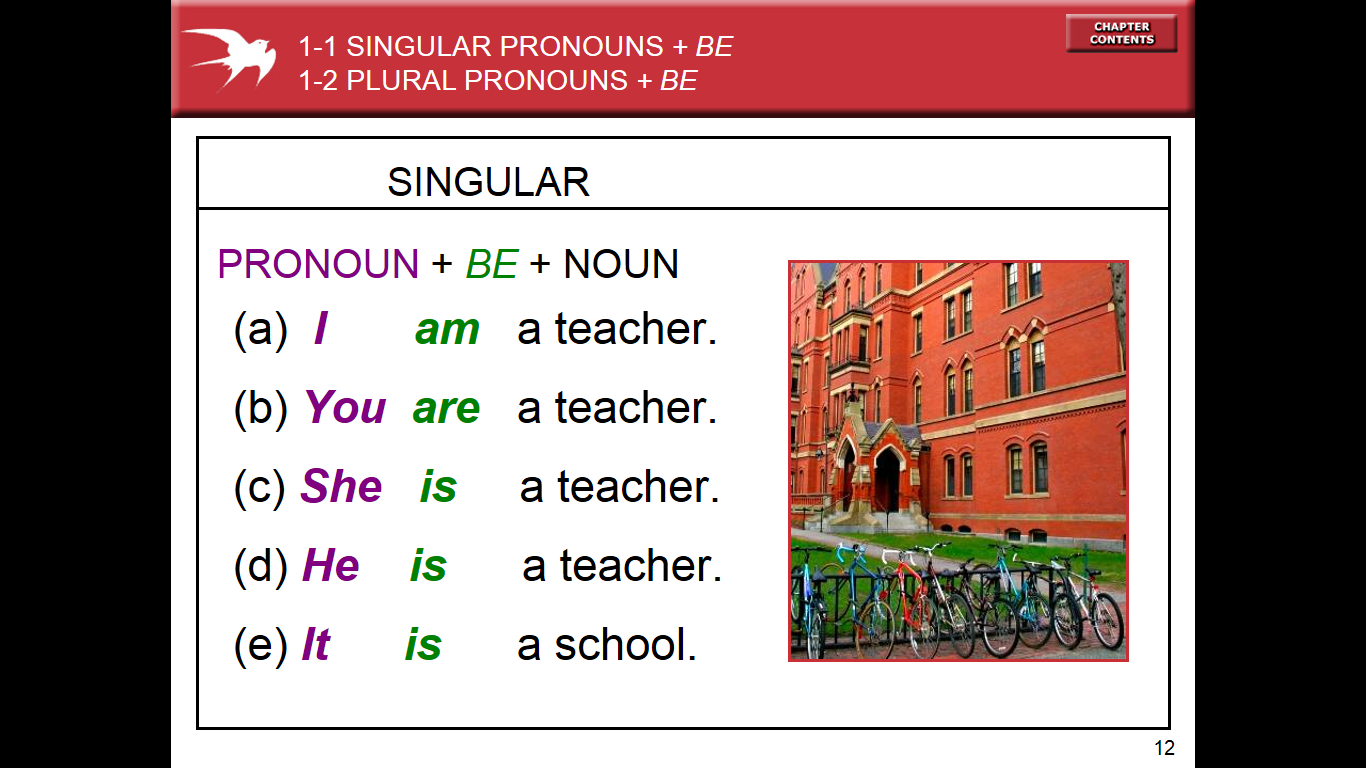 PRESENT PROGRESIVE
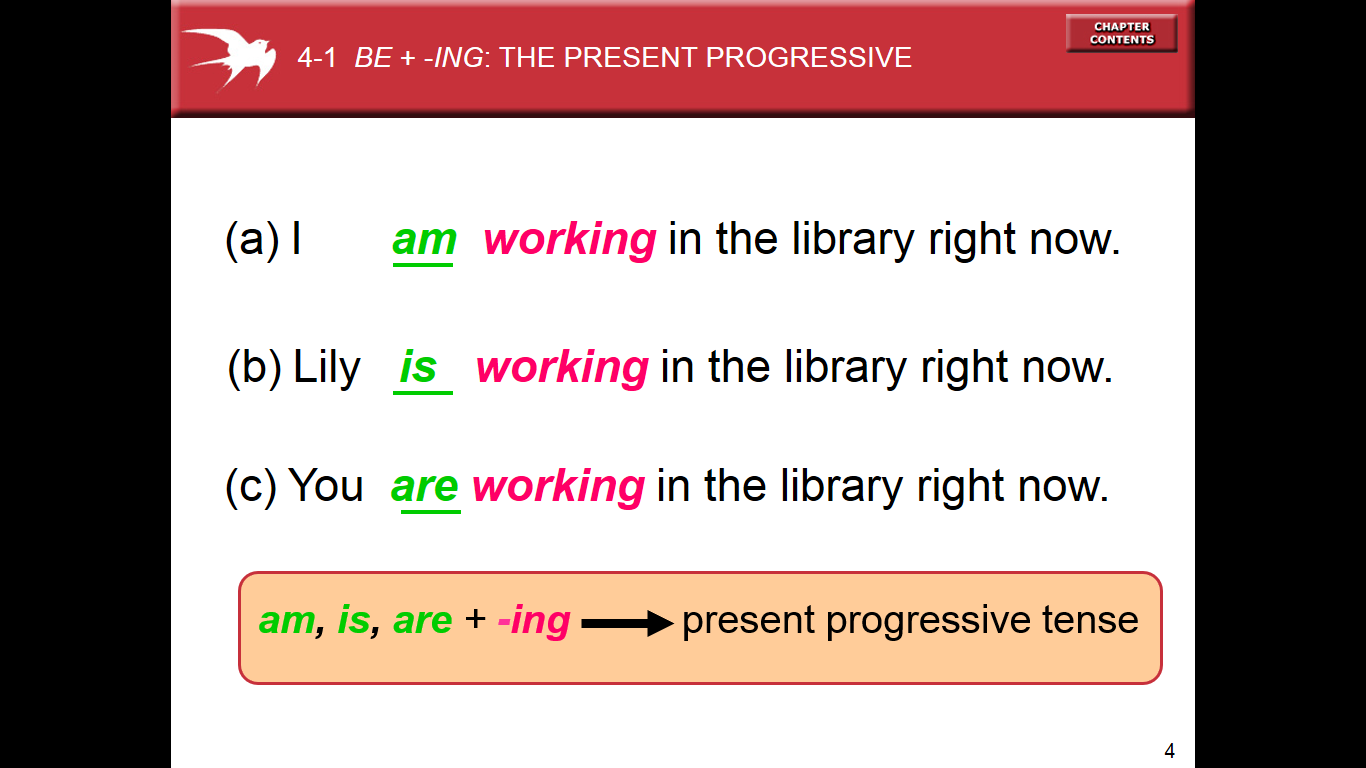 Transformación
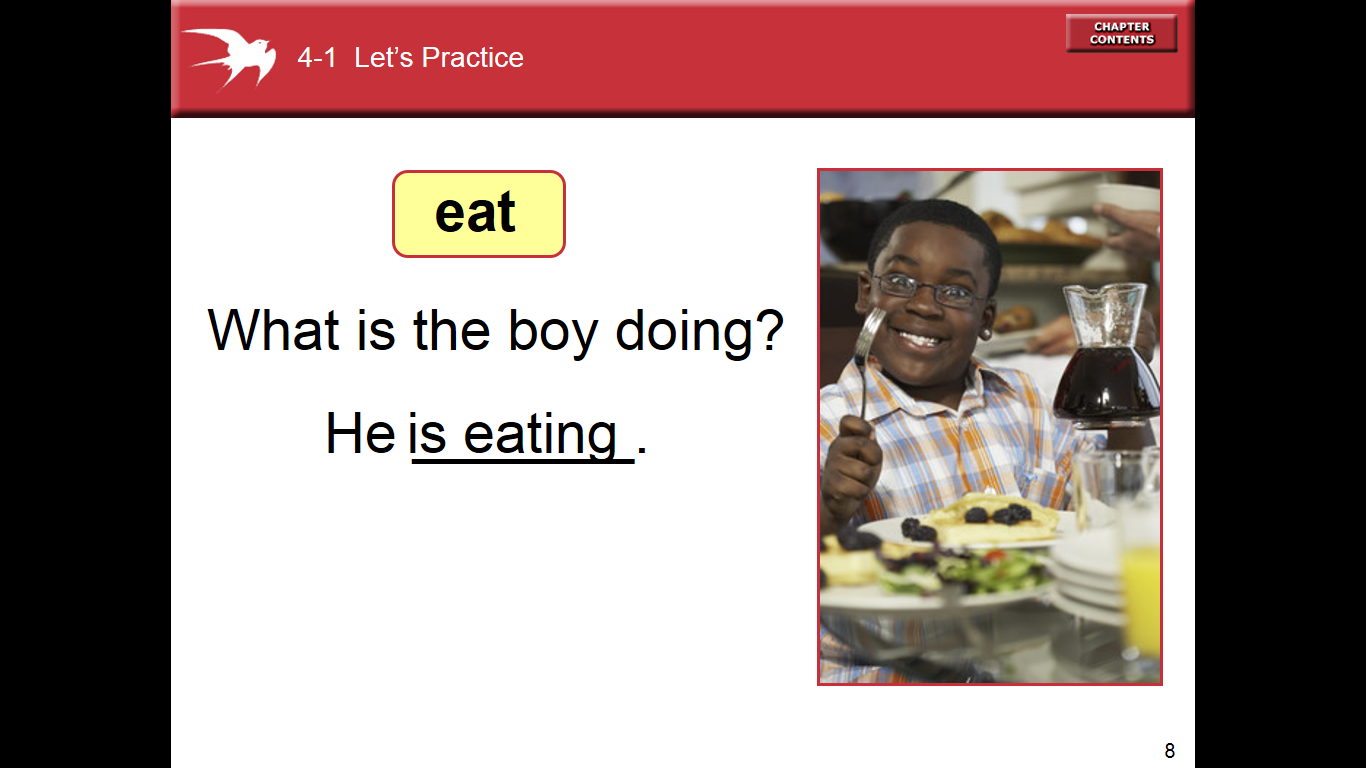 Configurar Transformación
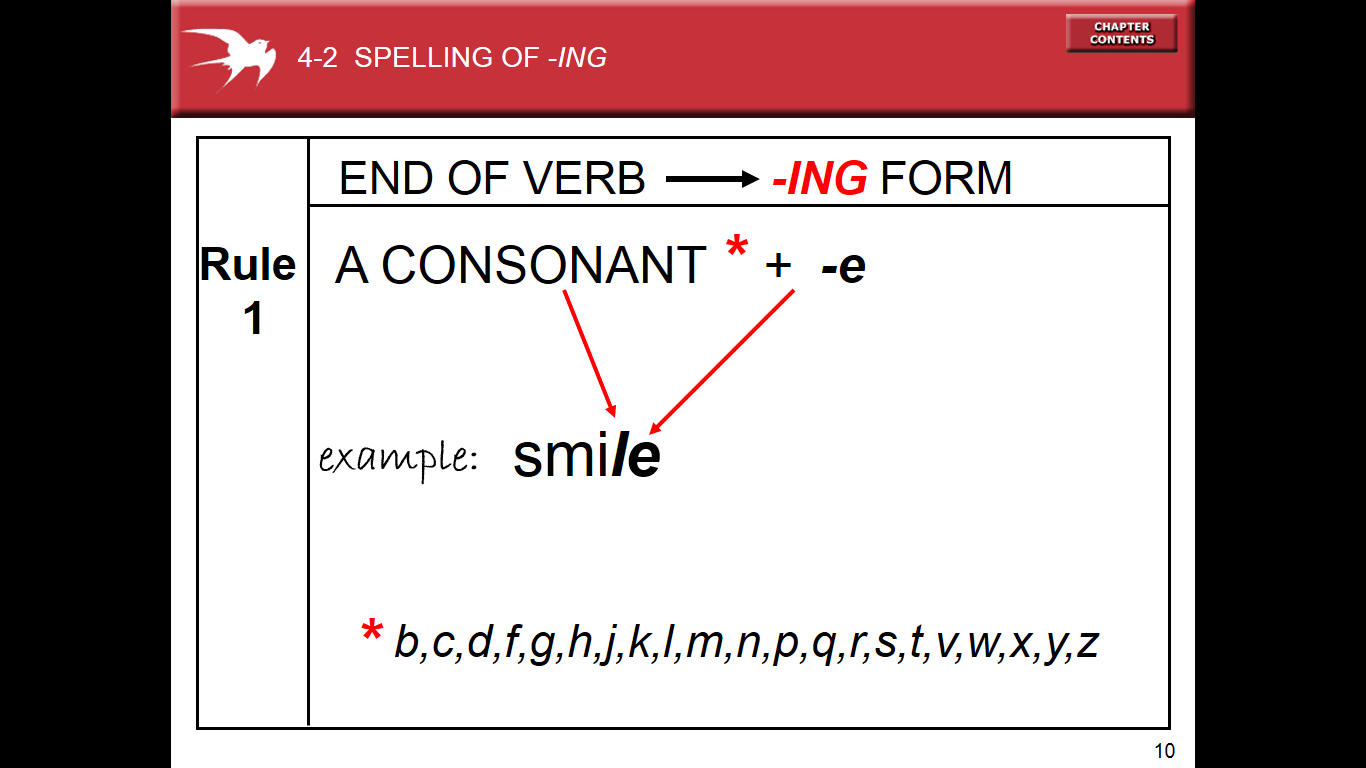 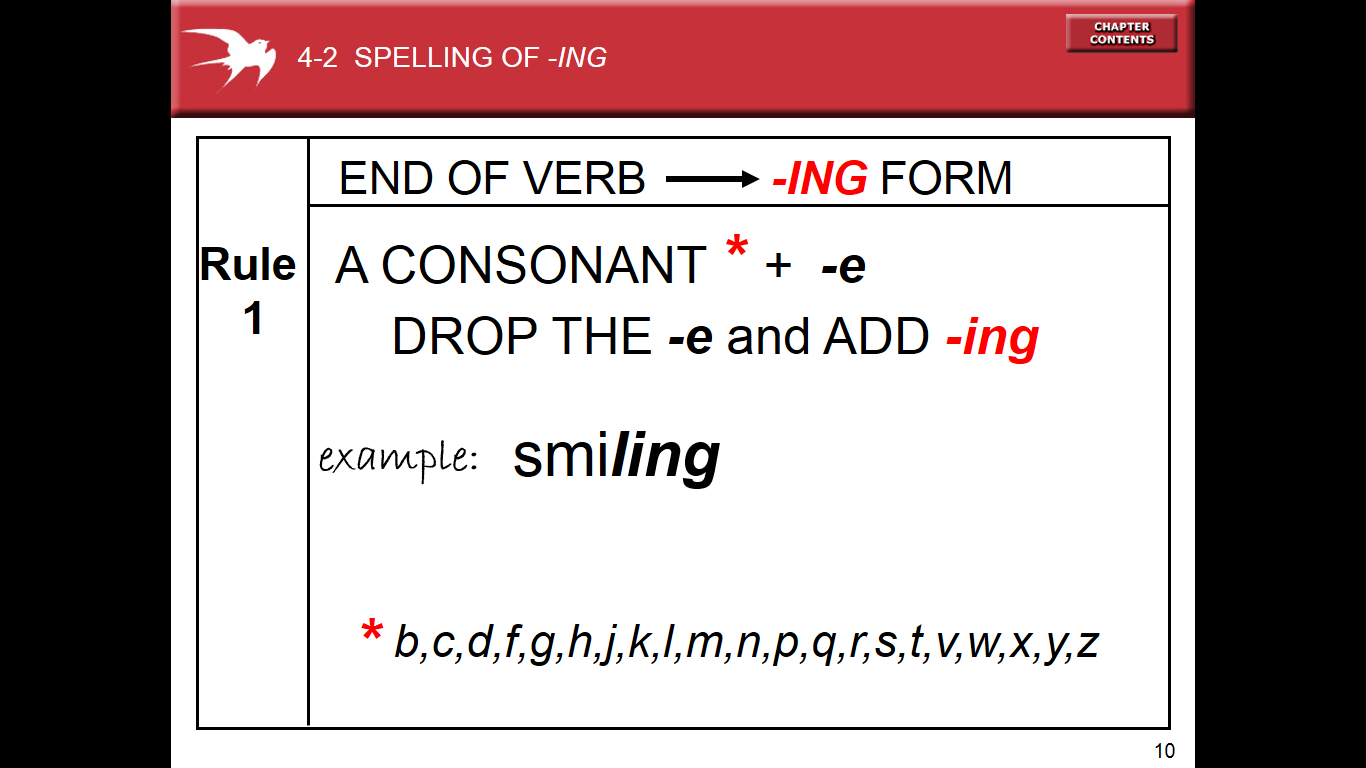 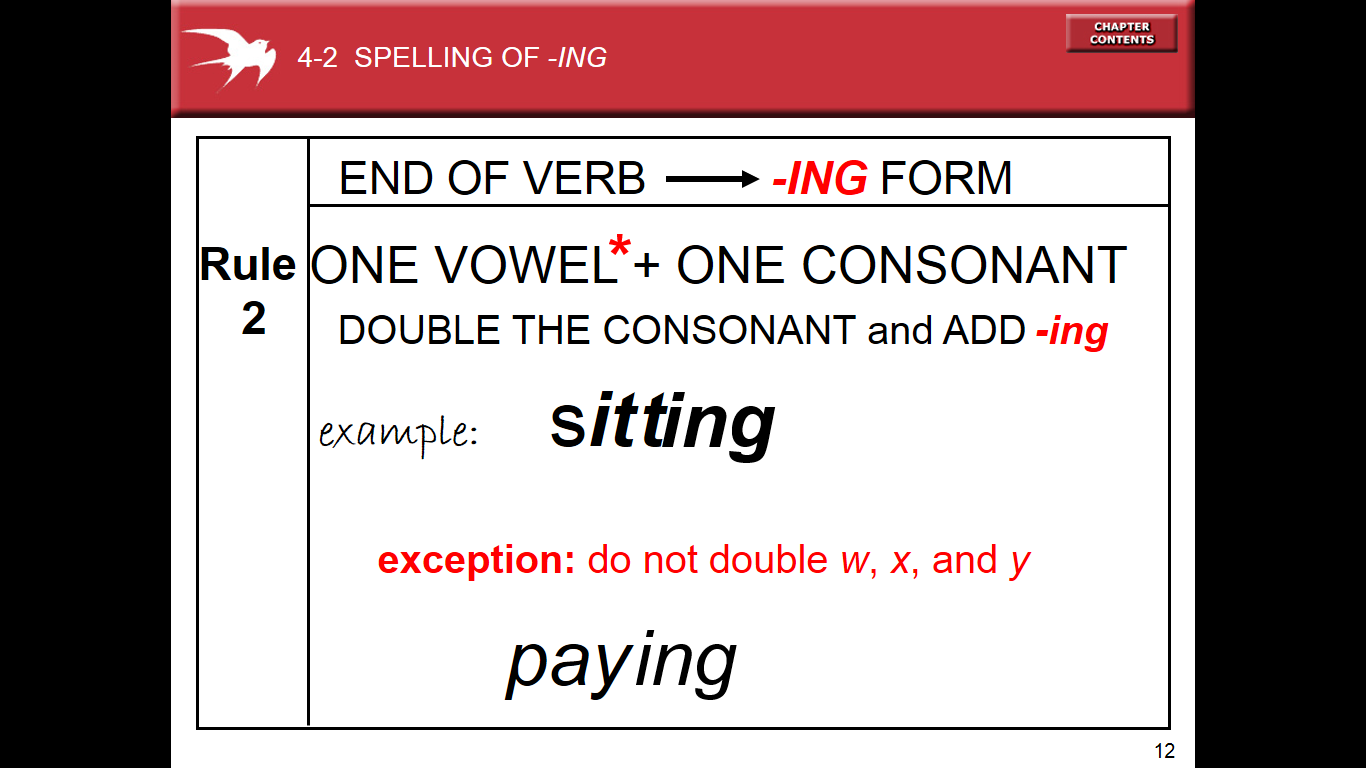 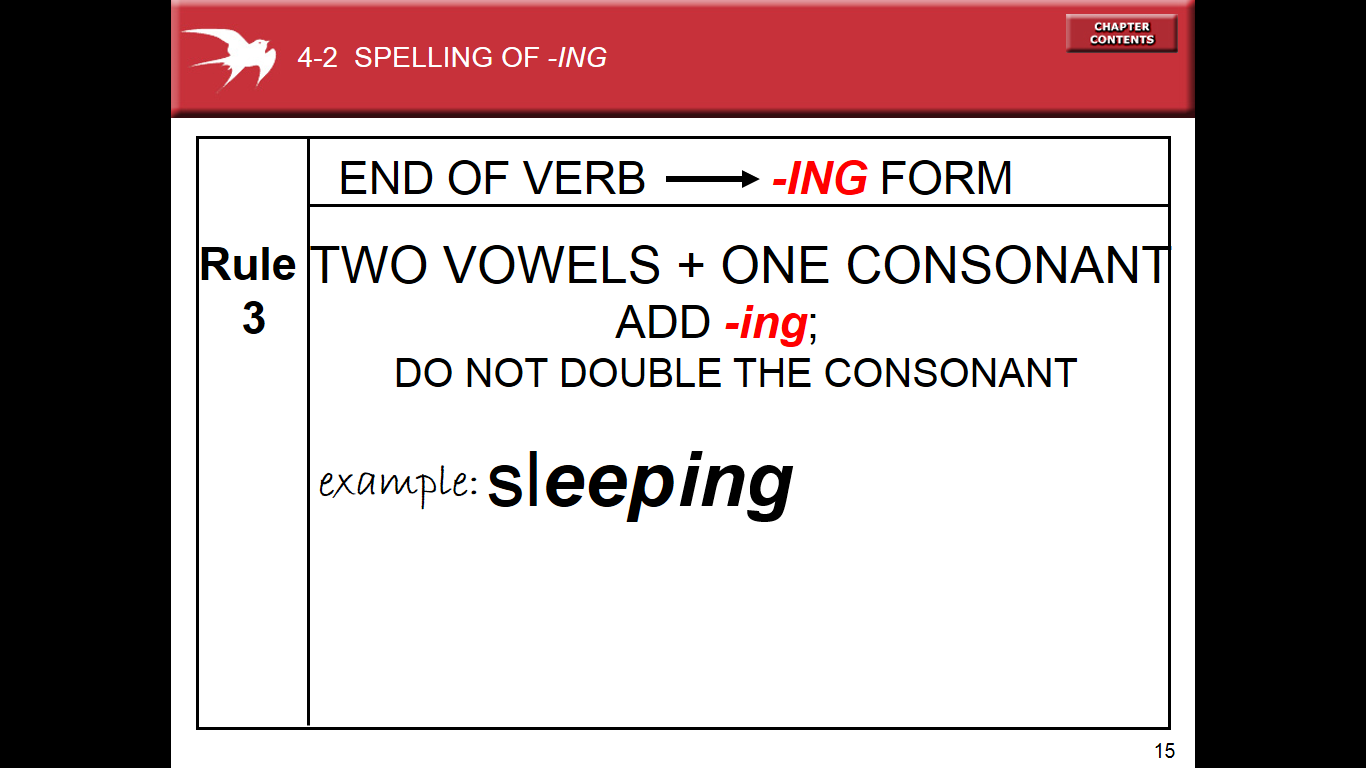 [Speaker Notes: En el modo Presentación con diapositivas, seleccione las flechas para visitar los vínculos.]
HOMEWORK. DESARROLLAR  PARTE 4 DE LA PÁGINA 7 Y LA PARTE 1 DE LA PÁGINA 13
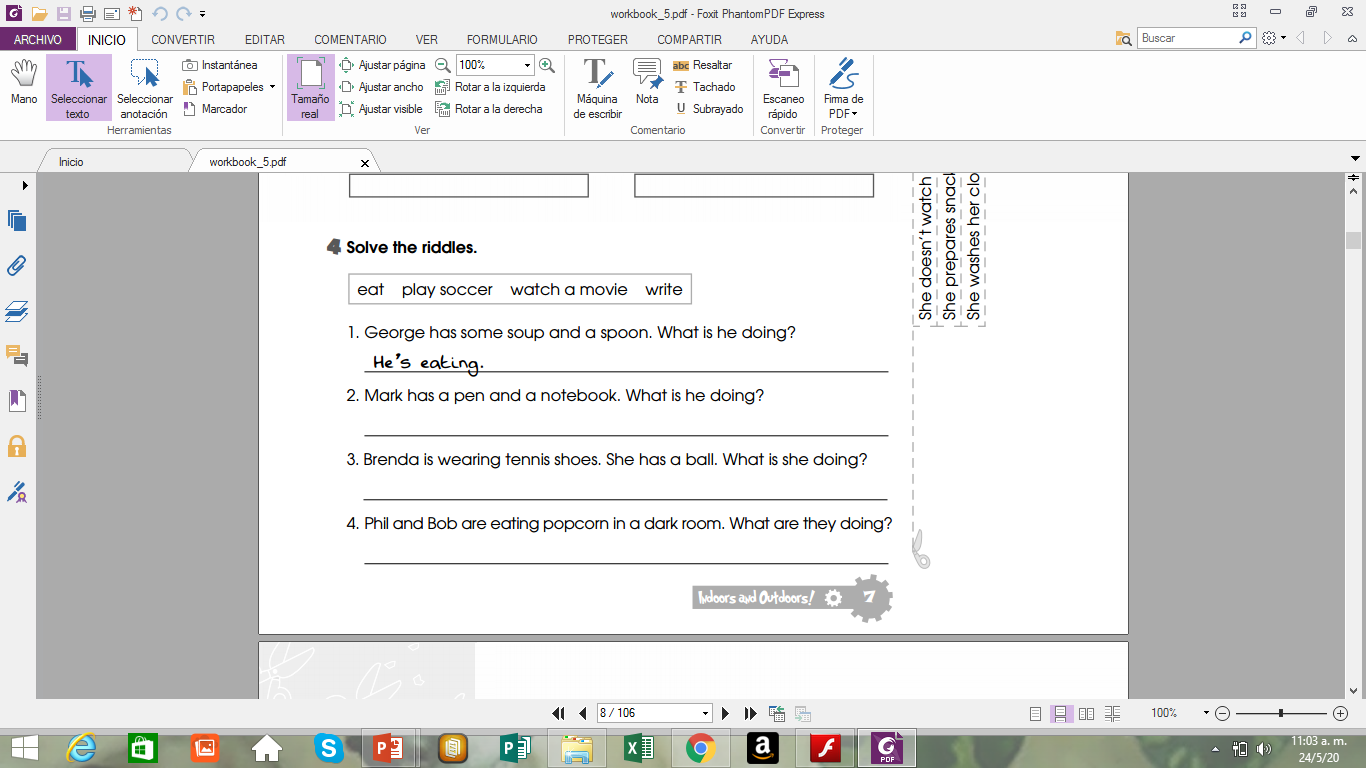 HOMEWORK. DESARROLLAR LA SOPA DE LETRAS DE LA PÁGINA 13 Y ENVIARLA POR FOTO.
HOMEWORK: WRITE IN YOUR NOTEBOOK. USE PRESENT PROGRESSIVE IN THE FOLLOWING SENTENCES. REMEMBER TO USE THE VERB BE AM-IS-ARE. ENVÍA POR FOTO O CORREO TU TAREA.
MARTHA  DRIVES HER CAR.      _____________________________________________
JOHN FIXES THE CAR.____________________________________________________________
I READ A BOOK.________________________________________________________________
YOU EAT COOKIES.______________________________________________________________
THEY PLAY BASEBALL____________________________________________________________
THANK YOU.   STAY AT HOME